الفصل الدراسي الأول 
لعام ١٤٤٦هـ
خطة الأسبوع الثالث لمادة الرياضيات الصف أول متوسط    
٢٨ / ٢  / ١٤٤٦هـ    -   ٢ / ٣ / ١٤٤٦ هـ
1 / 9 /2024   -   5 / 9 /2024
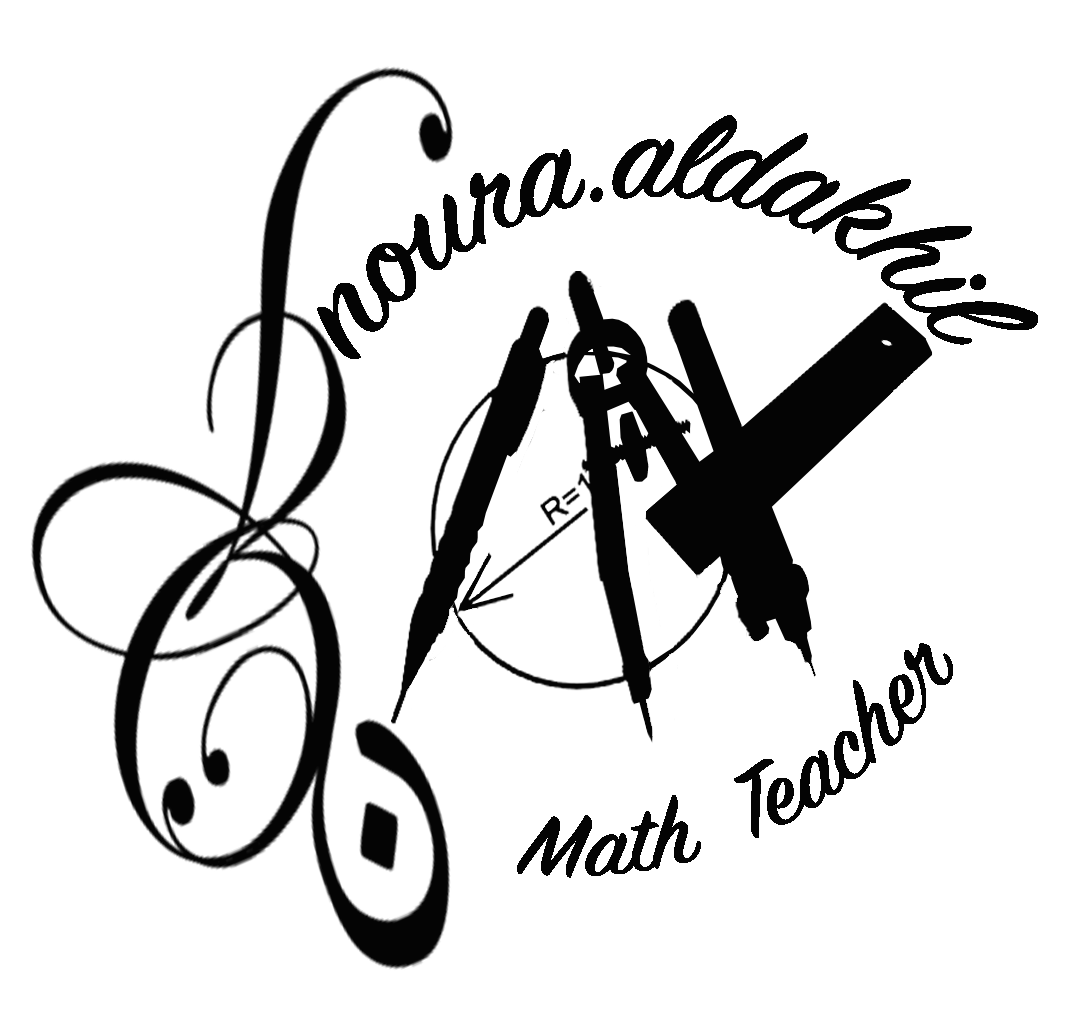 الفصل الدراسي الأول 
لعام ١٤٤٦هـ
خطة الأسبوع الثالث لمادة الرياضيات الصف أول متوسط    
٢٨ / ٢  / ١٤٤٦هـ    -   ٢ / ٣ / ١٤٤٦ هـ
1 / 9 /2024   -   5 / 9 /2024
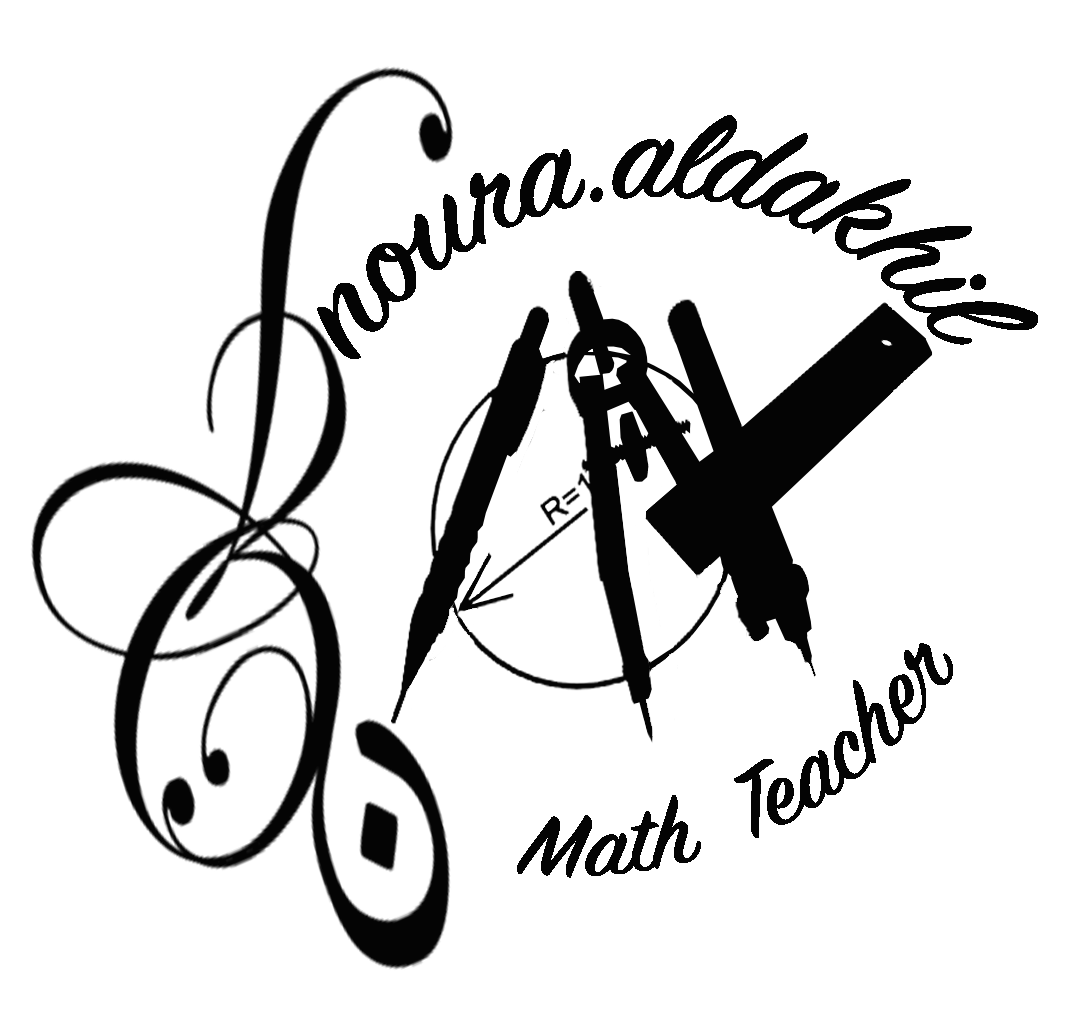 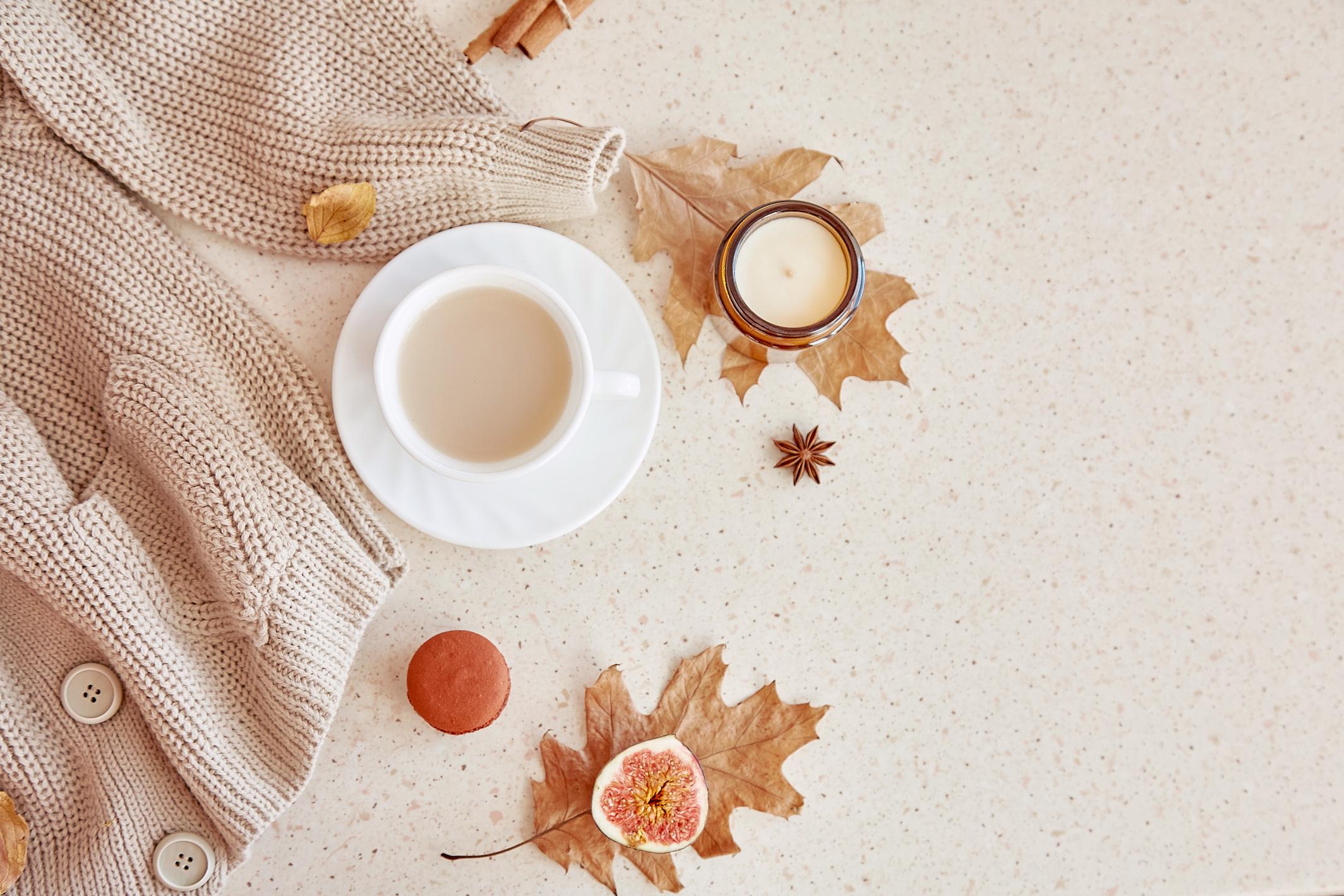 الفصل الدراسي الأول 
لعام ١٤٤٦هـ
خطة الأسبوع الثالث لمادة الرياضيات الصف أول متوسط    
٢٨ / ٢  / ١٤٤٦هـ    -   ٢ / ٣ / ١٤٤٦ هـ
1 / 9 /2024   -   5 / 9 /2024
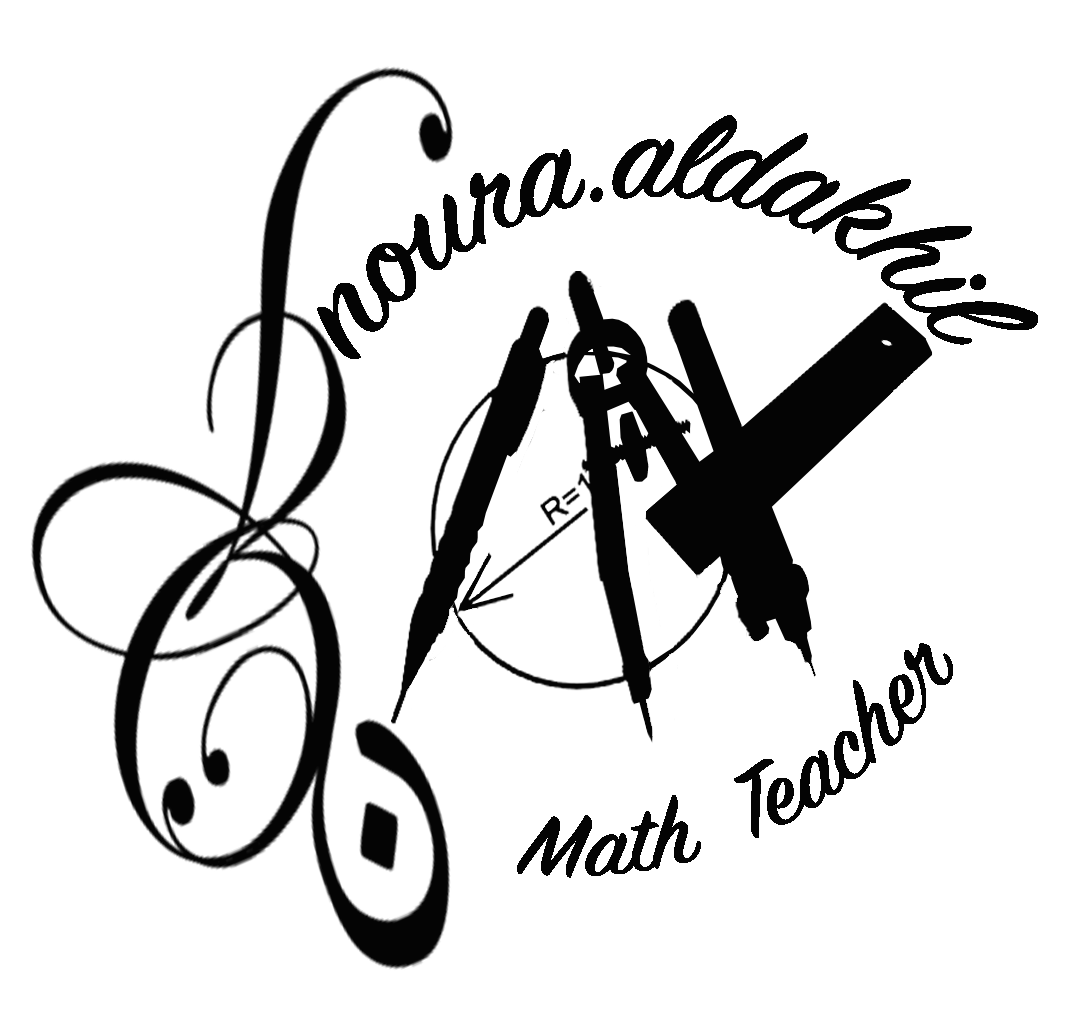